Разделочная доска с росписью по городецким мотивам
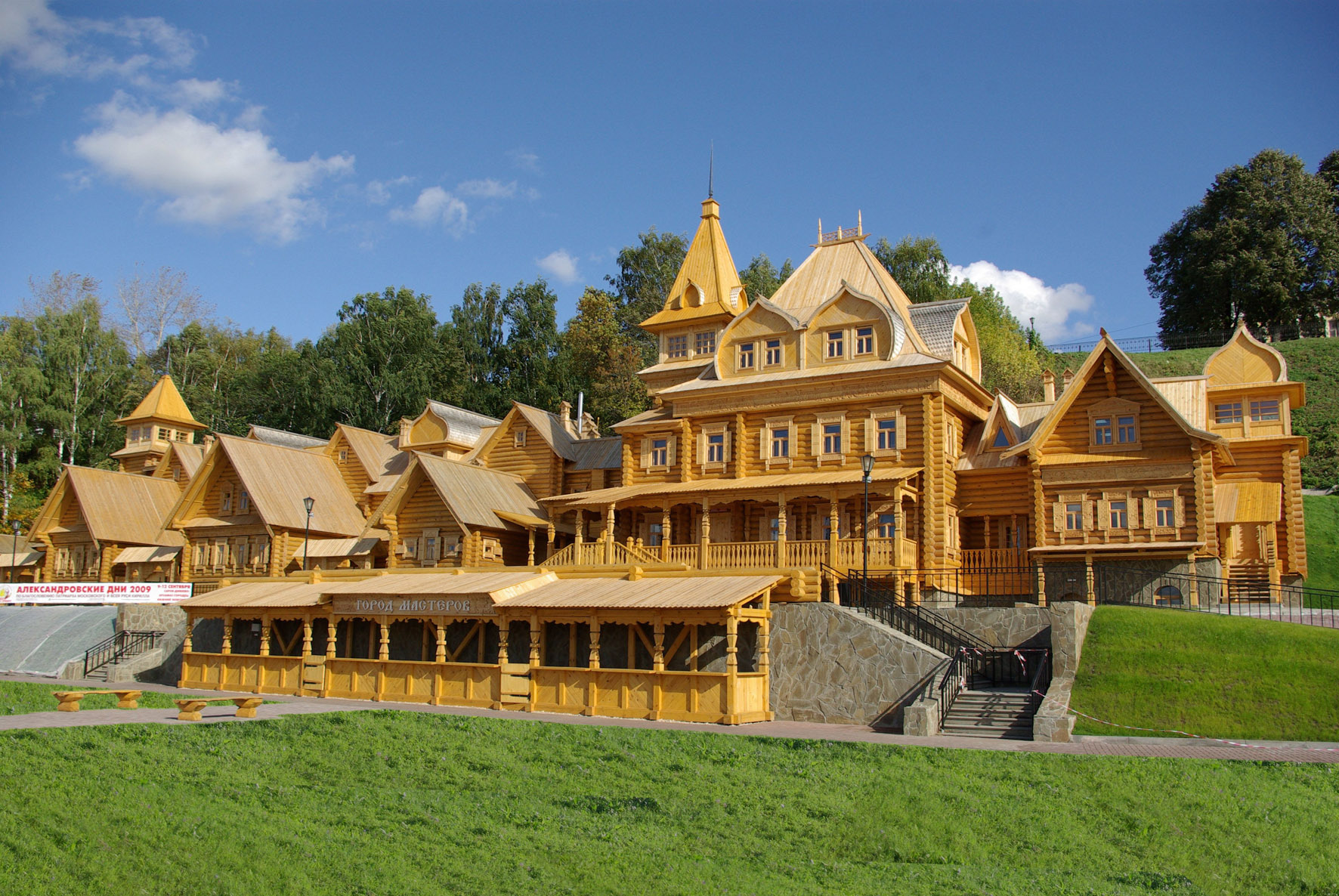 Городецкая роспись
Если  взглянешь  на  дощечки  
Ты  увидишь  чудеса
Городецкие  узоры  
Тонко  вывела рука .
Городецкий  конь  бежит
Вся  земля  вокруг  дрожит!
Птицы  яркие  летают                 
И  кувшинки  расцветают.
Городецкая роспись
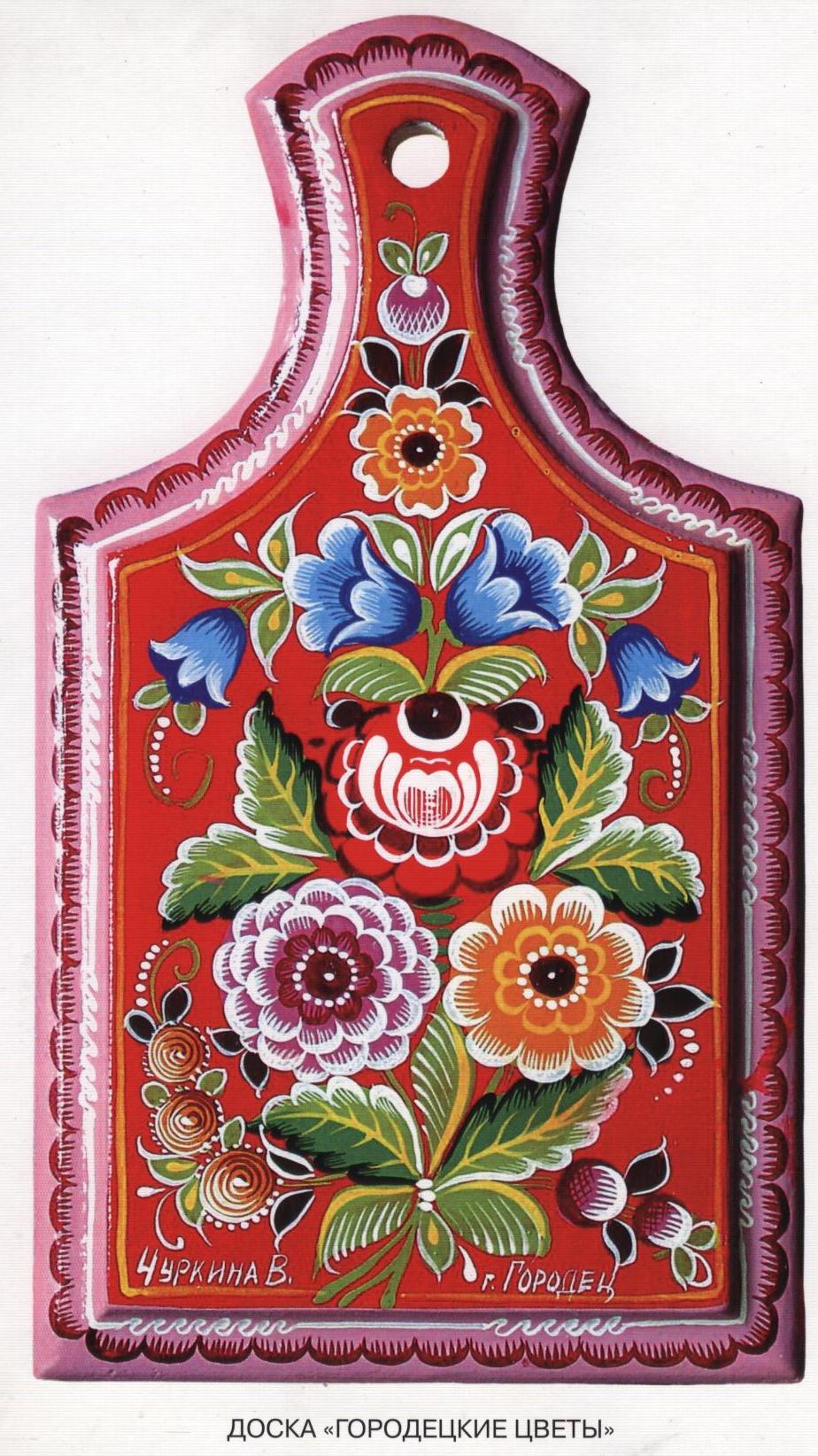 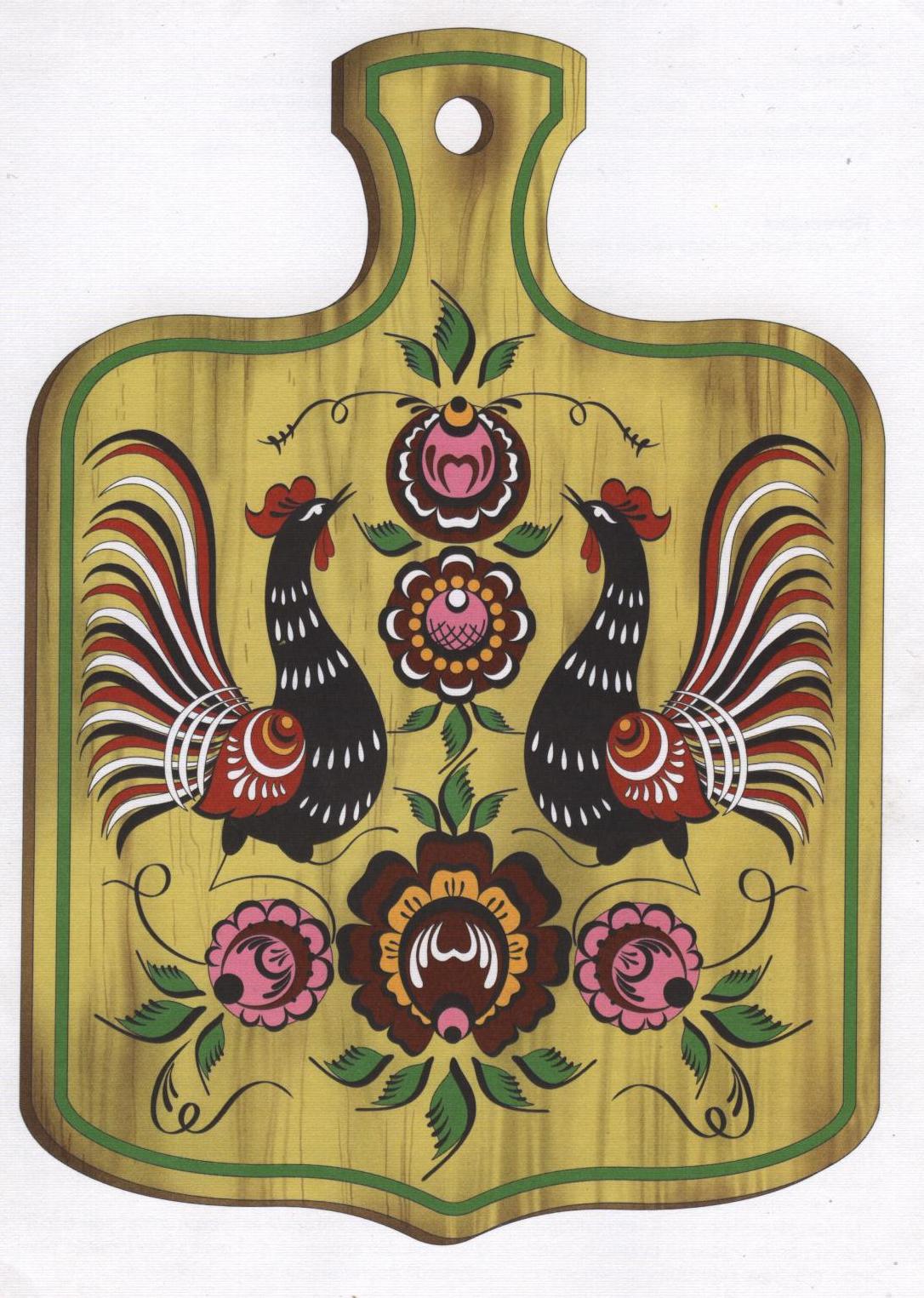 Городецкая роспись
Городецкая игрушка
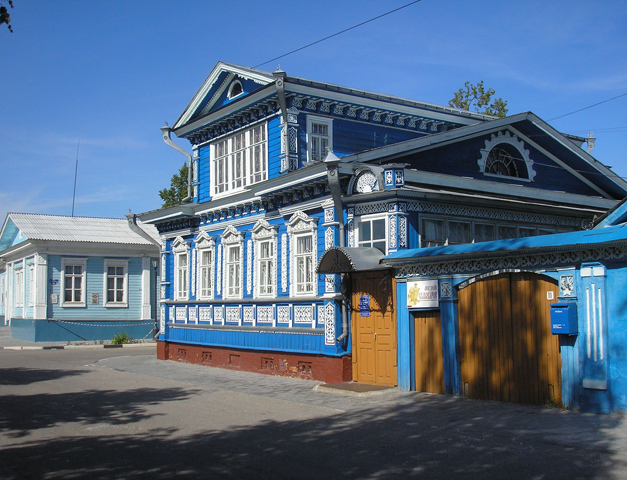 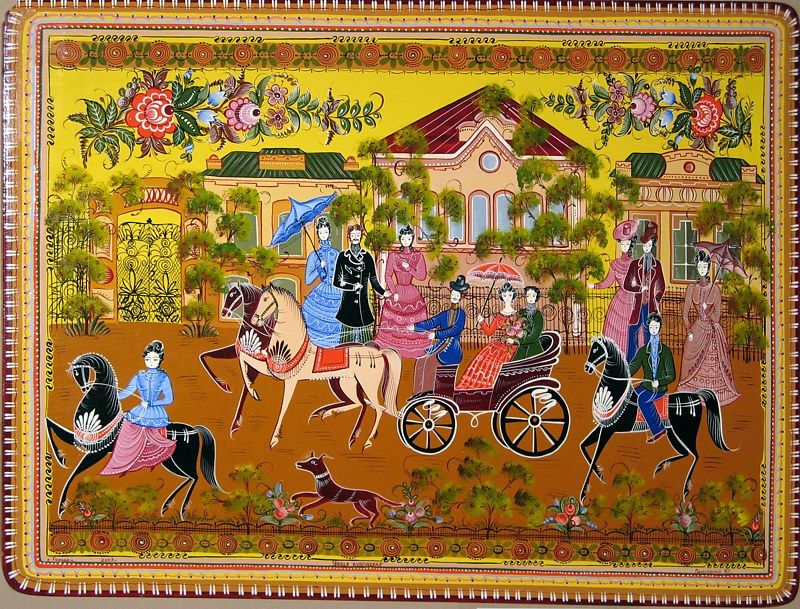 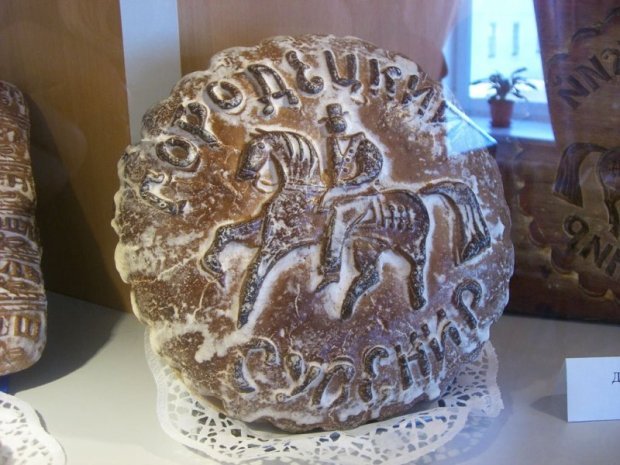 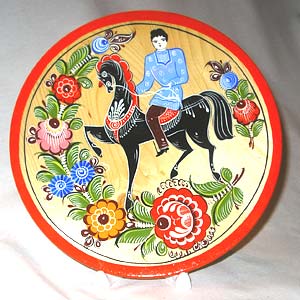 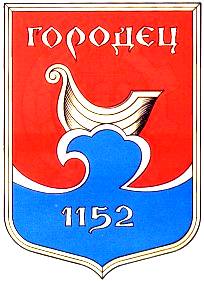 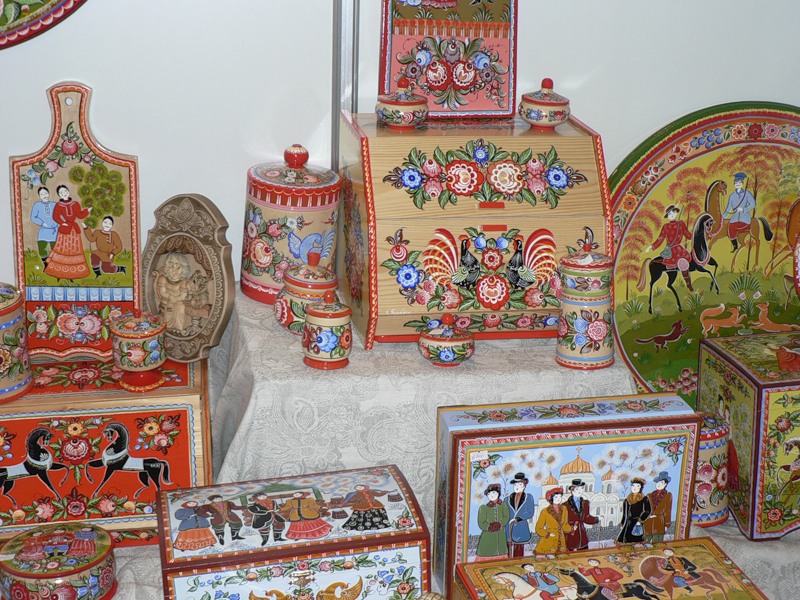 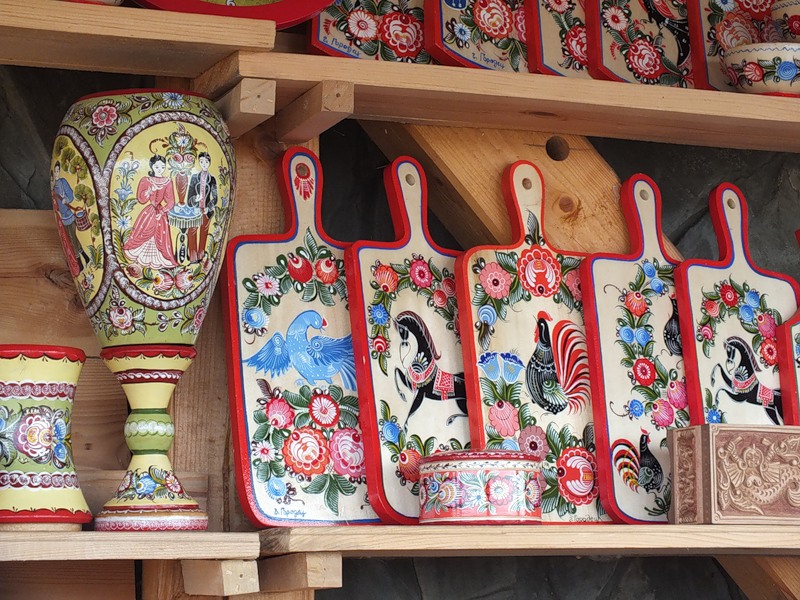 Купавка и бутон
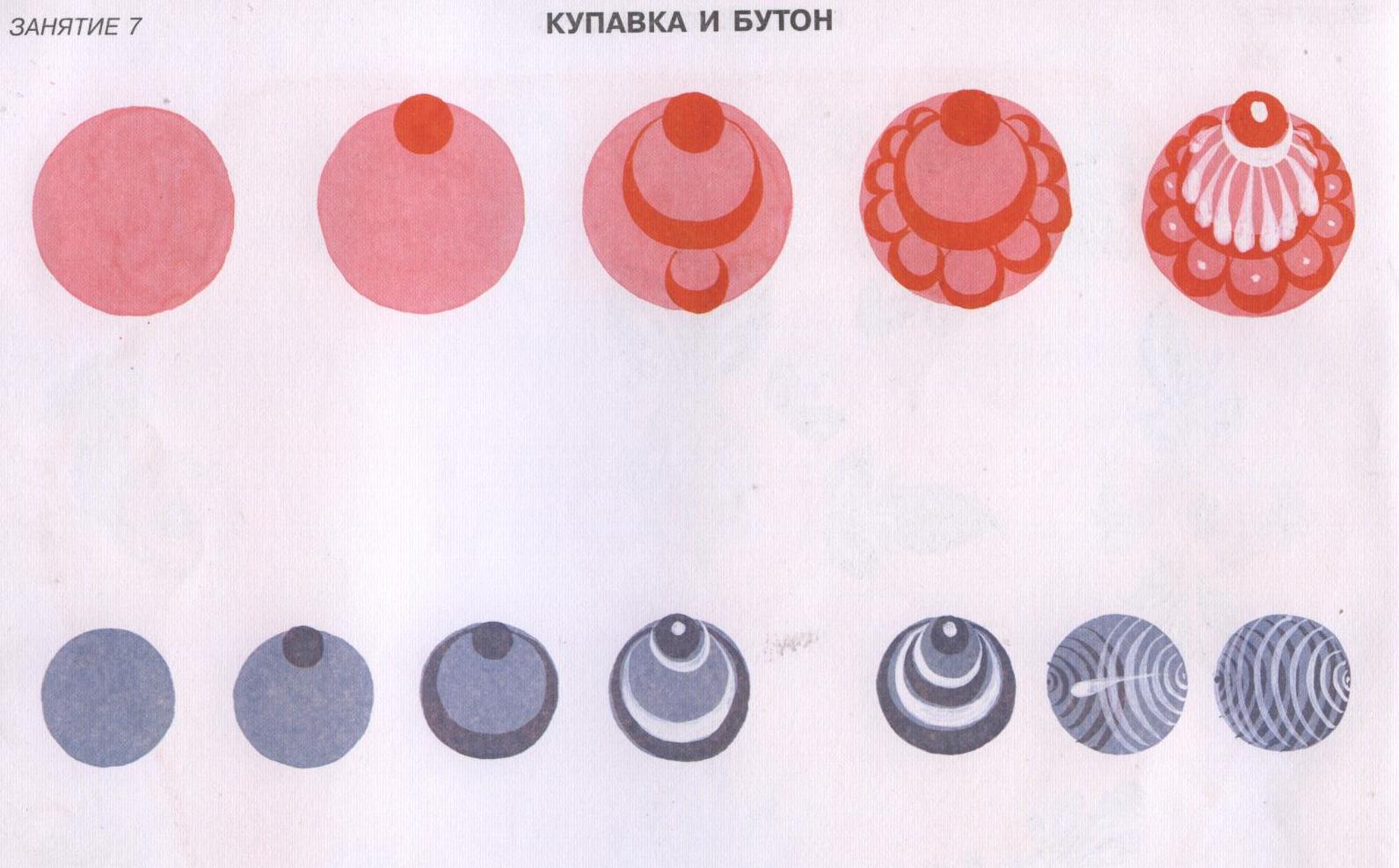 Листья и кустики
Розан и ромашка
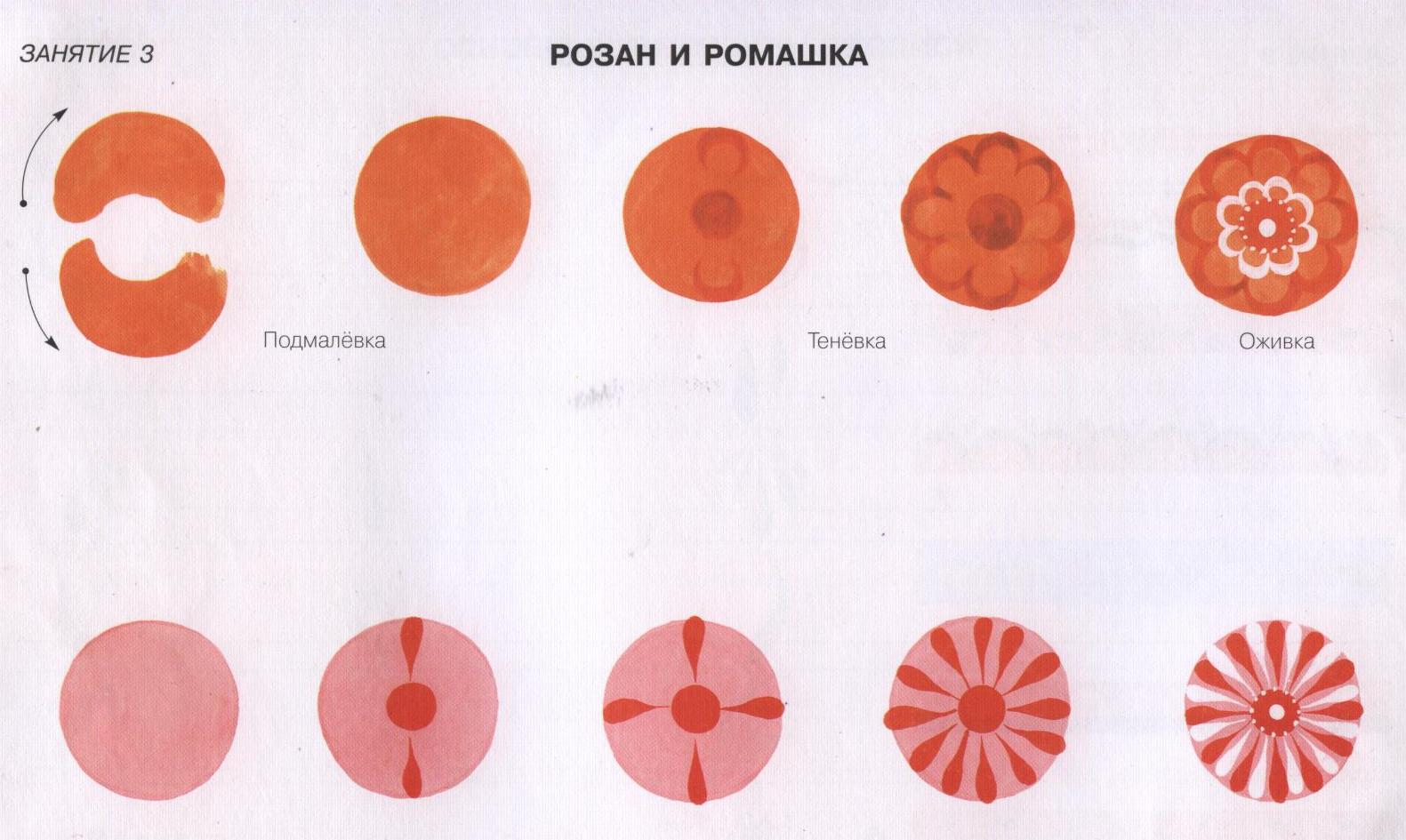 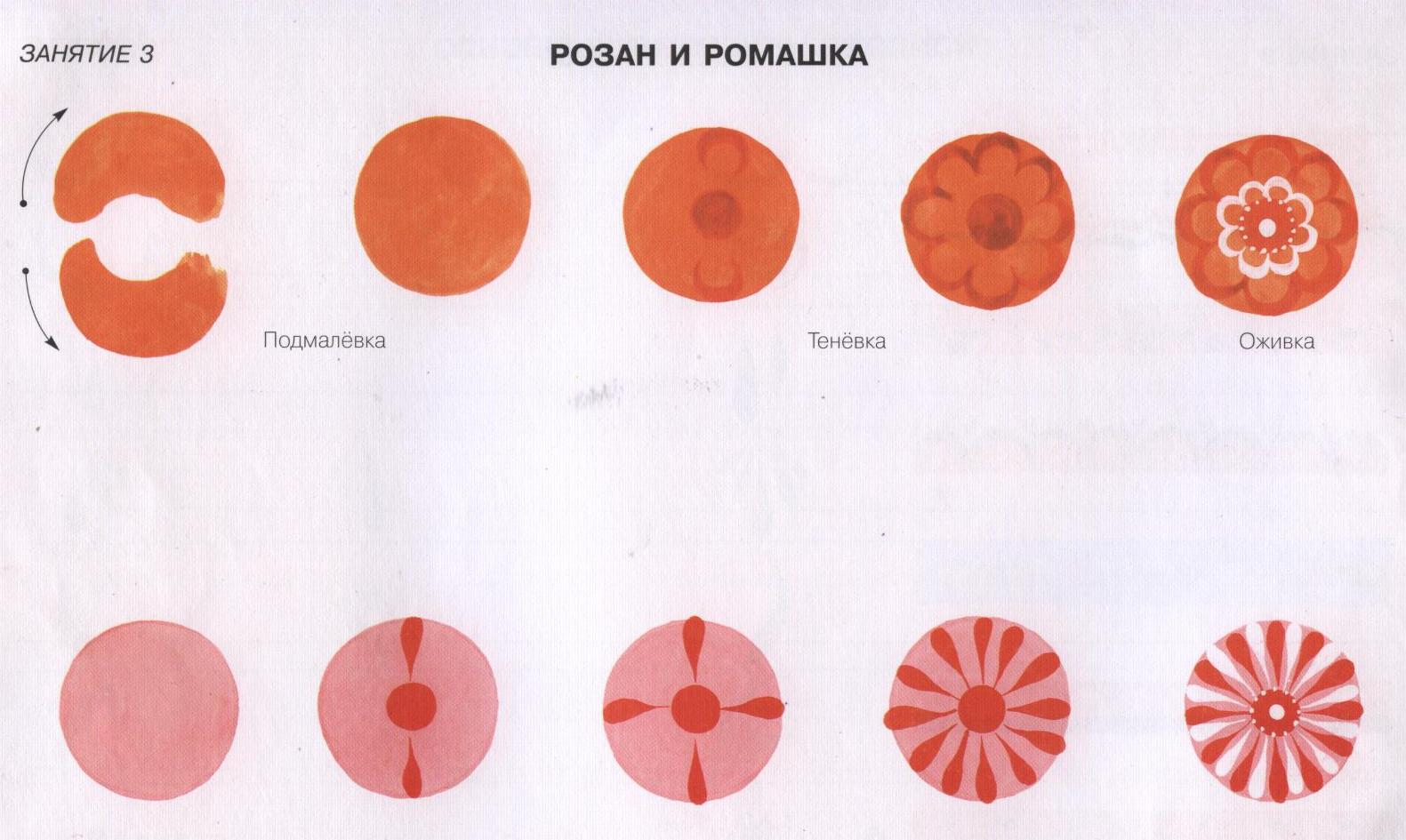 Элементы городецкой росписи
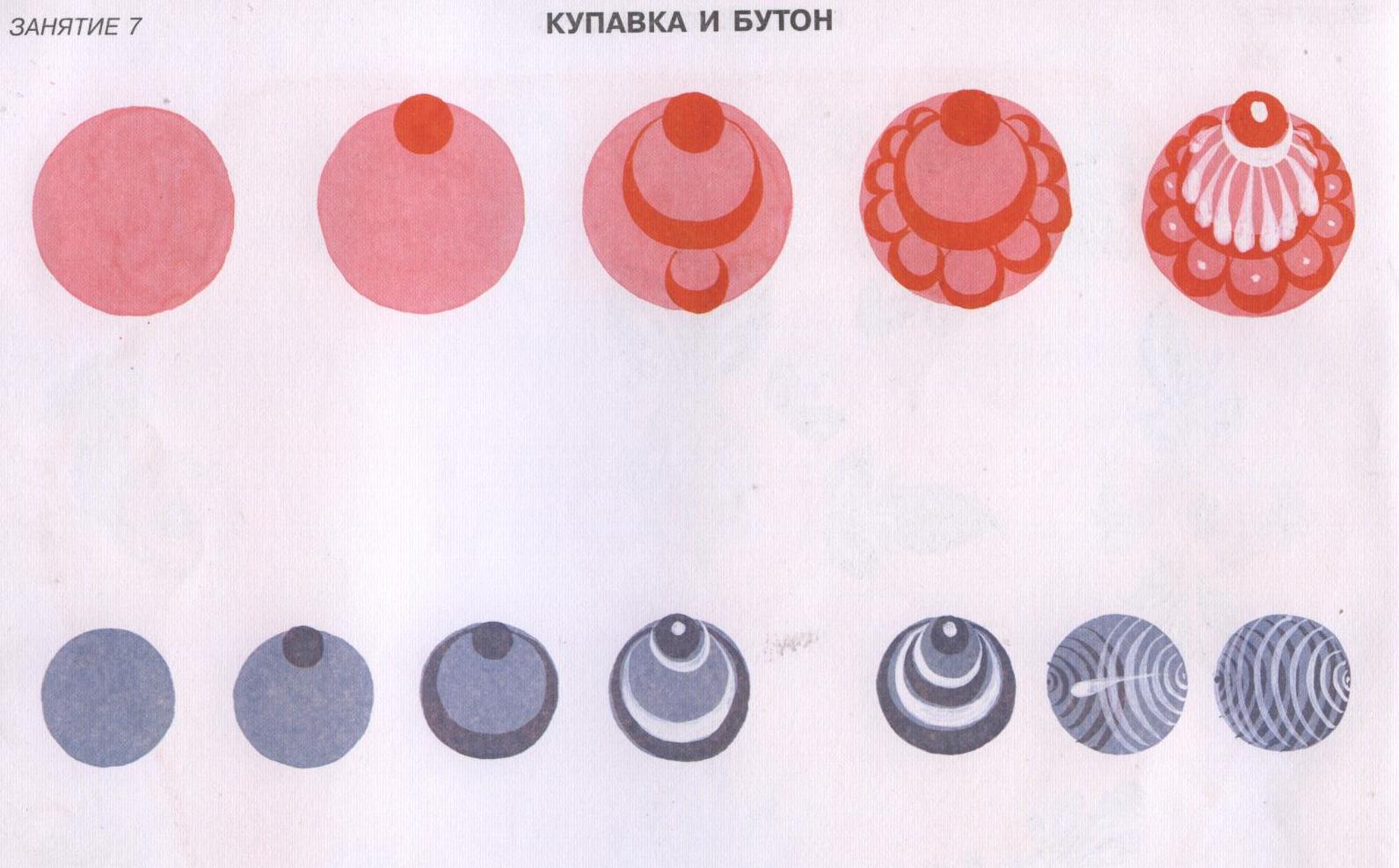 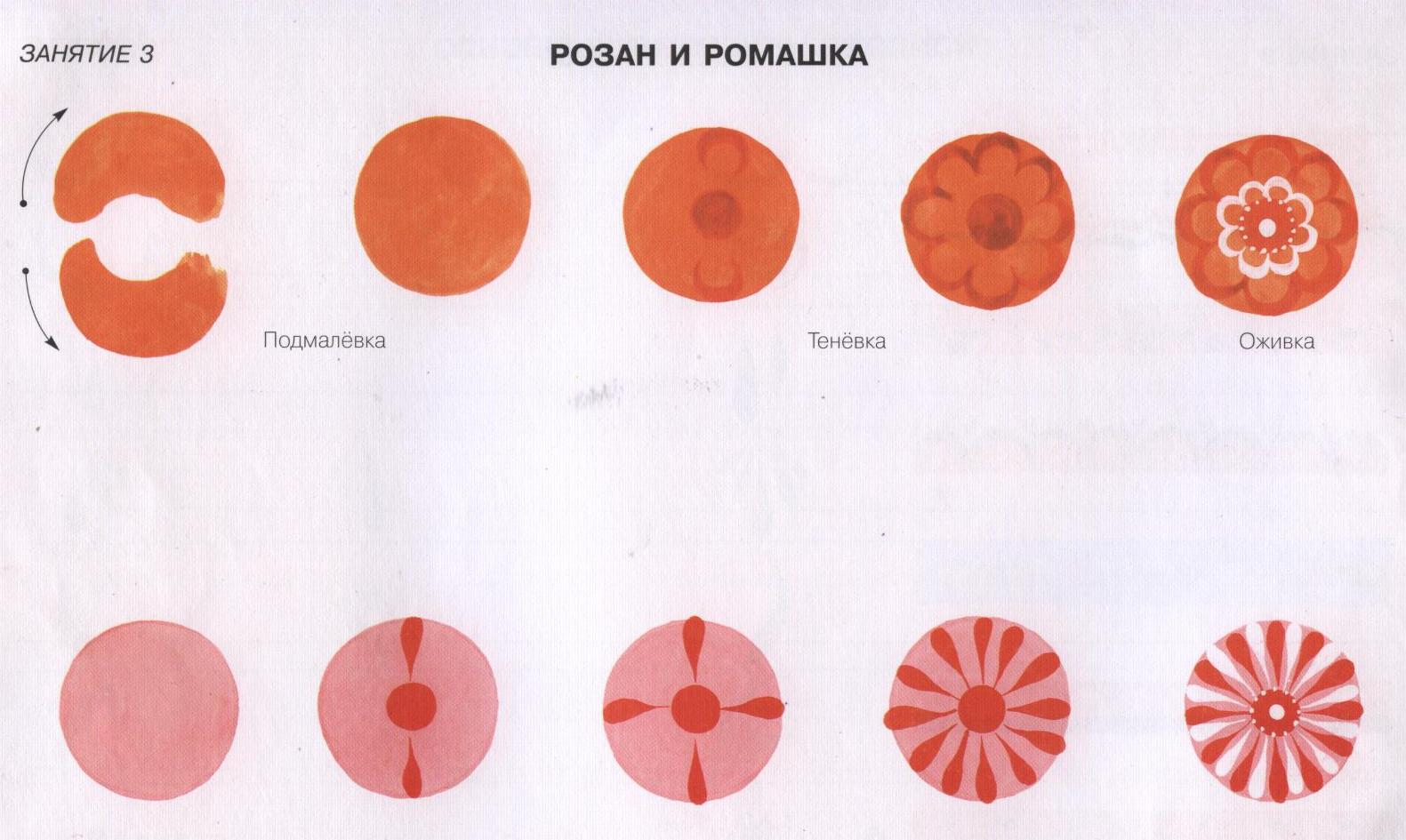 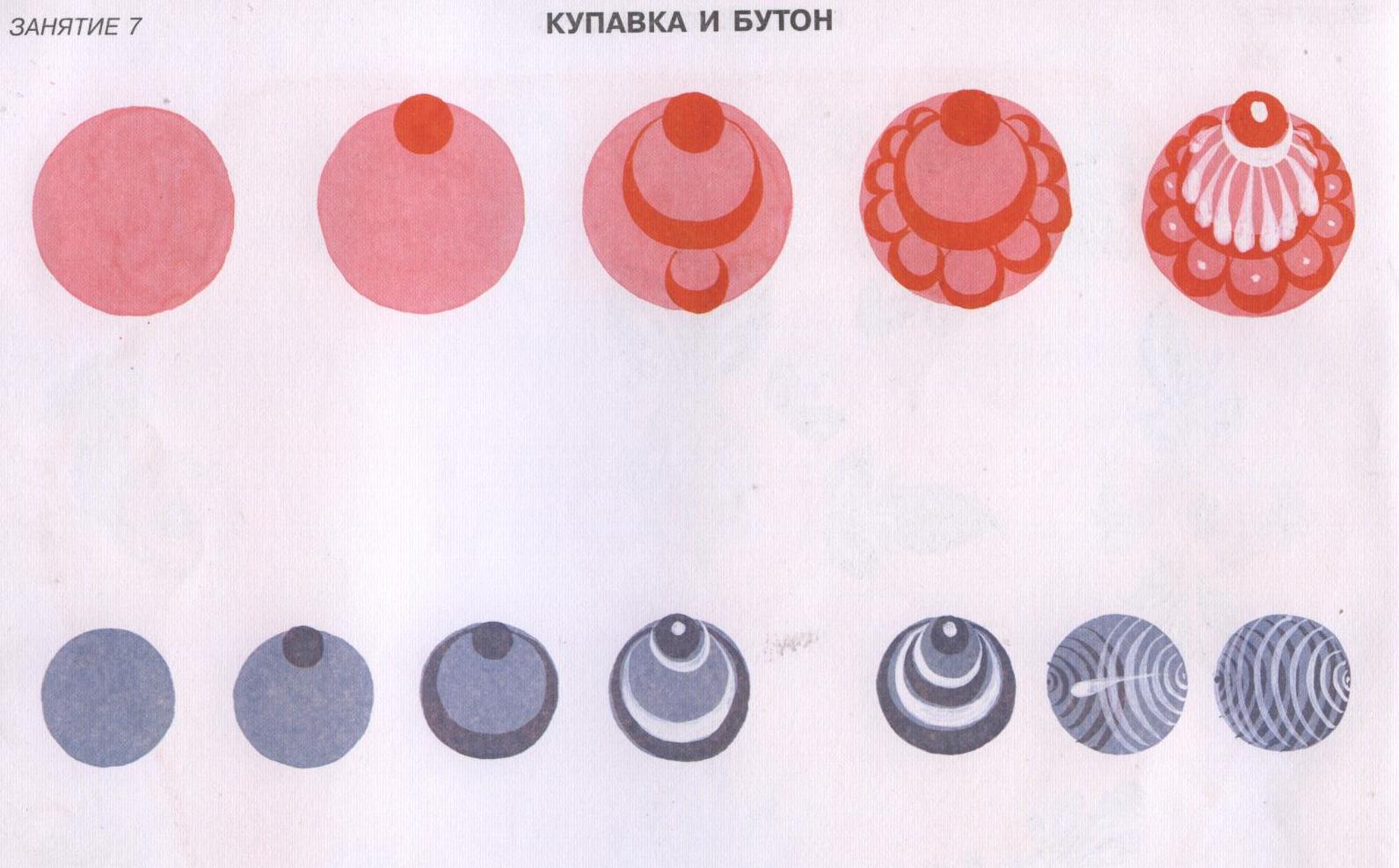 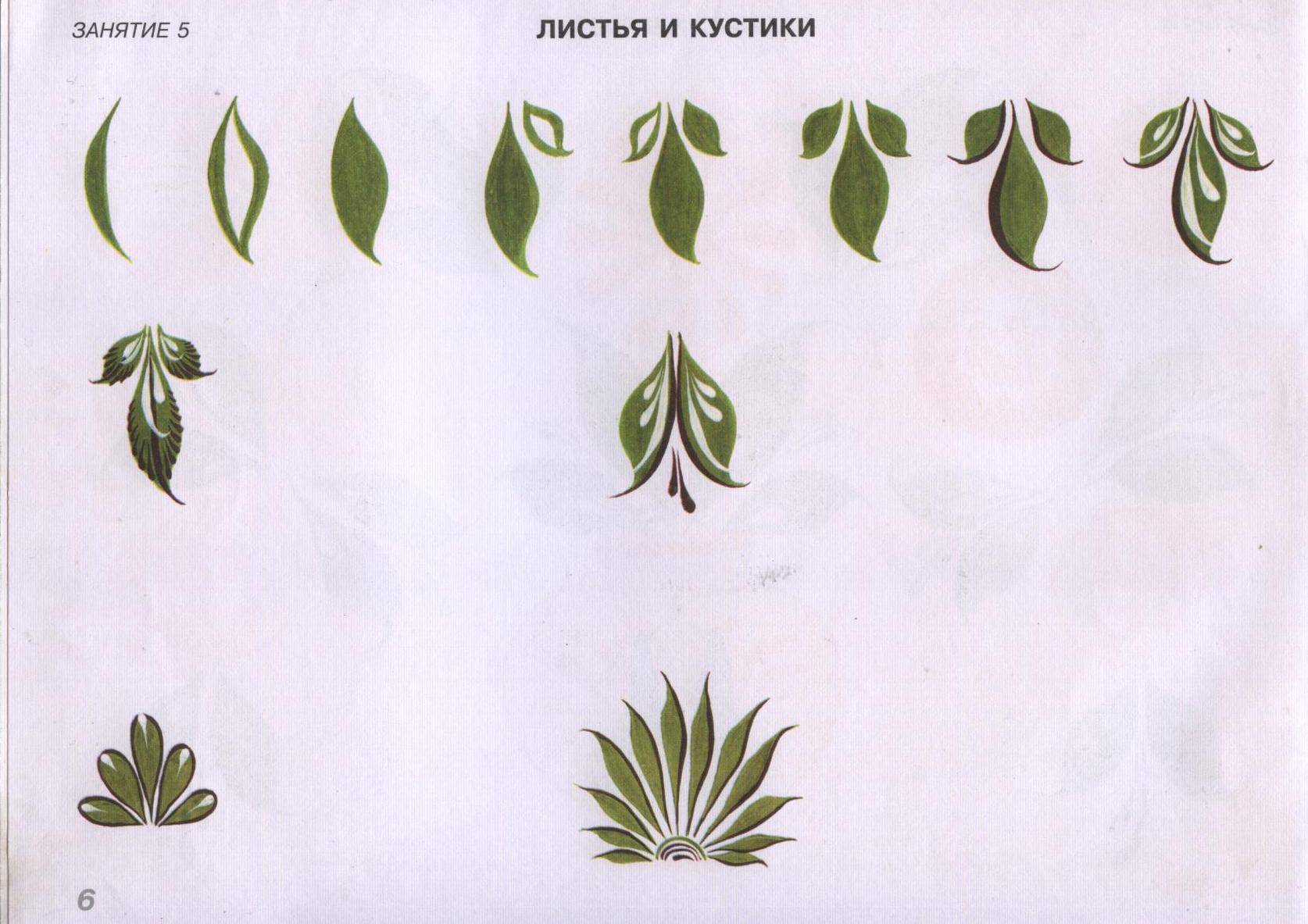 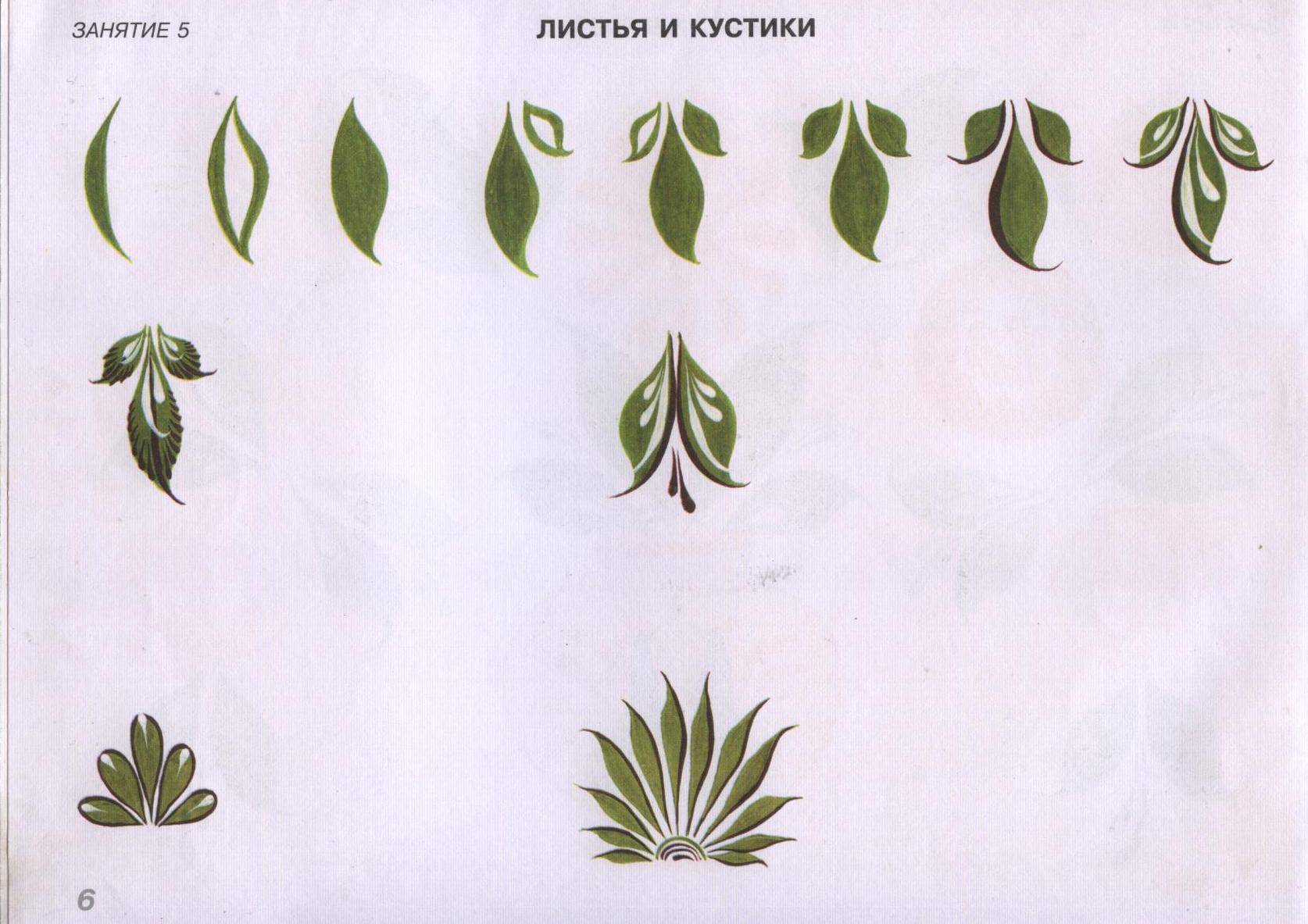 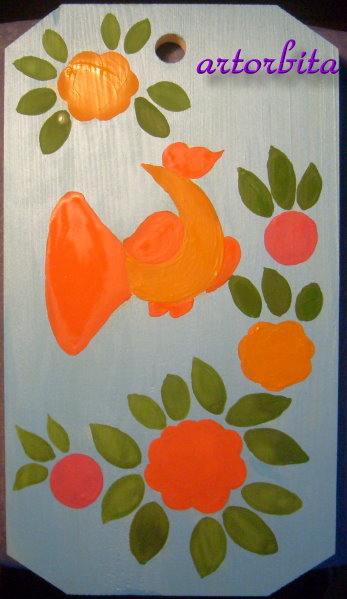 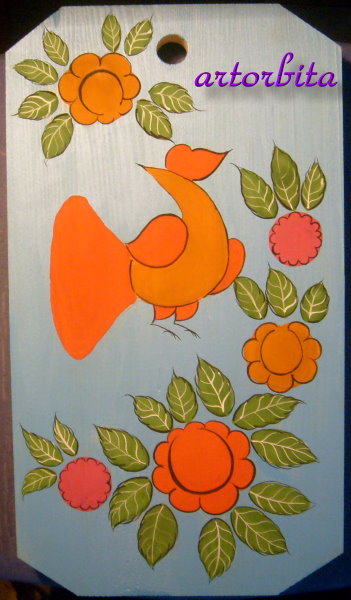 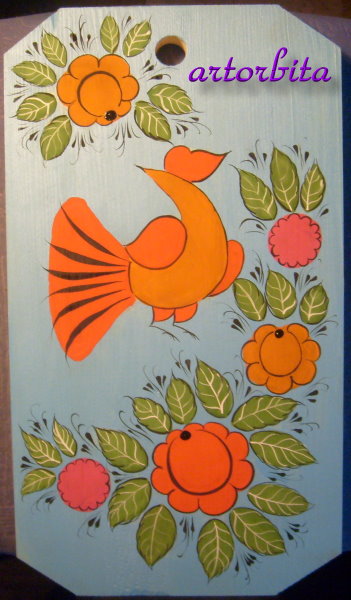 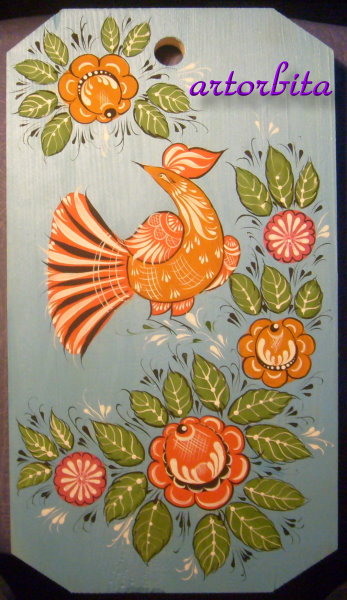 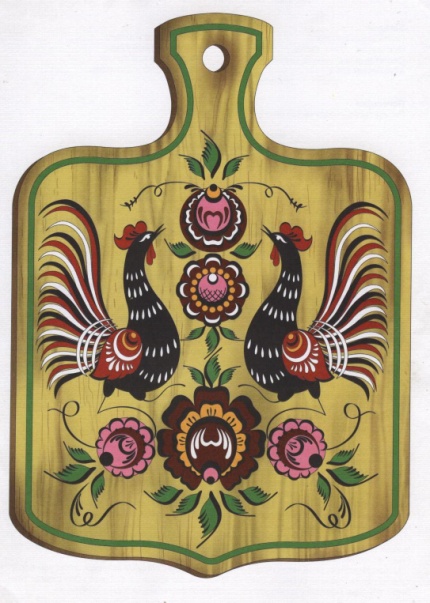 Рефлексия
Как  вы  считаете, справились  вы  со  своей  задачей?      
Посмотрите  на  свои  работы, удалось ли  вам  их  расписать  по  мотивам  городецкой  росписи?
Что  было  сложным  в  росписи  досок?
Что  у  вас  очень  хорошо  получилось?
Что  не получилось?
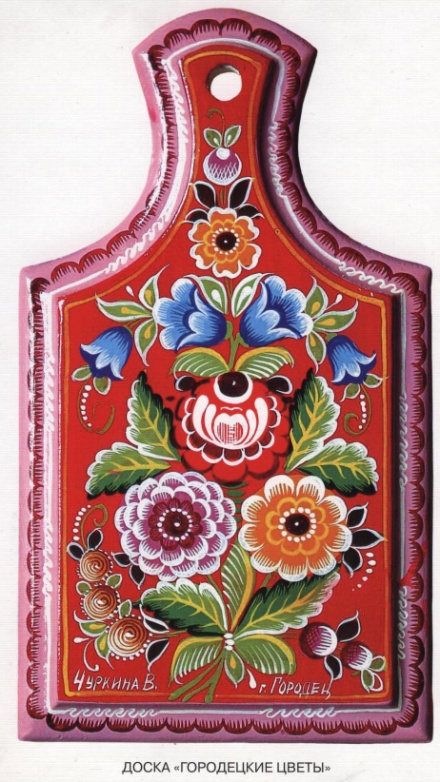